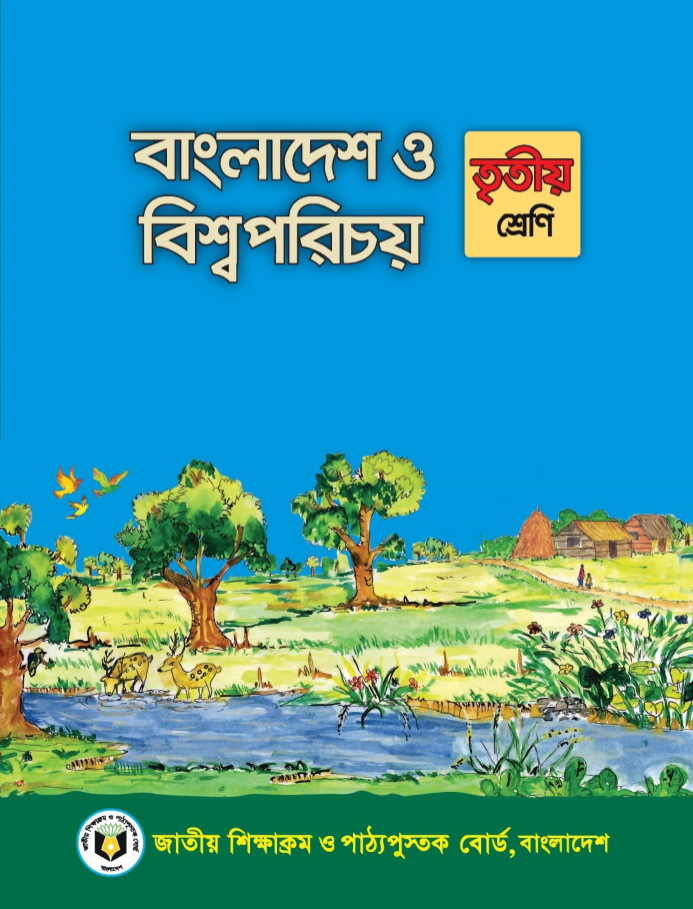 পাঠ পরিচিতি
উপস্থাপনায়
মো: নূরুদ্দিন
সহকারী শিক্ষক
কাচিরগাতি সরকারি প্রাথমিক বিদ্যালয় বিদ্যালয়
বিশ্বম্ভরপুর, সুনামগঞ্জ।
শ্রেণিঃ তৃতীয়
বিষয়ঃবাংলাদেশ ও বিশ্ব পরিচয়
পাঠ শিরোনামঃ নববর্ষ ও অন্যান্য ঊৎসব।
পাঠ্যাংশঃ পহেলা বৈশাখ
সময়: ৩৫ মি.
তারিখ: ২৩/০১/২০২০
এই পাঠ শেষে শিক্ষার্থীরা-
15.2--বাংলাদেশের উল্লেখযোগ্য সামাজিক উৎসবগুলো সম্পর্কে জানবে।
আজকের ক্লাসে
তোমাদেরকে স্বাগতম
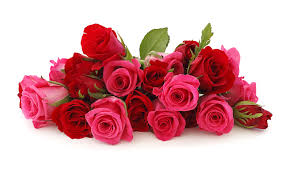 আবেগ সৃষ্টিঃ
গানের মাধ্যমে
তোমরা কি কিছু  ছবি দেখতে চাও?
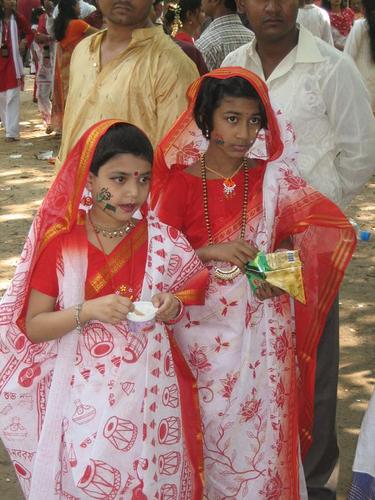 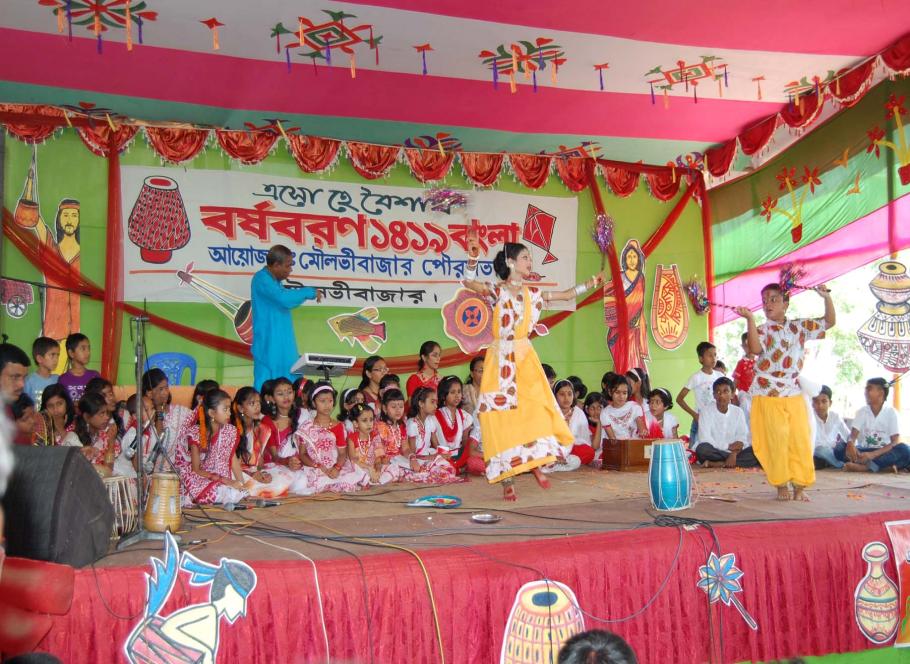 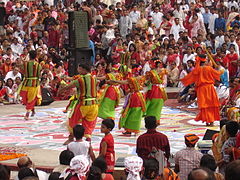 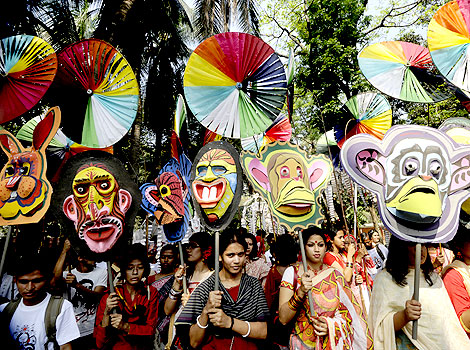 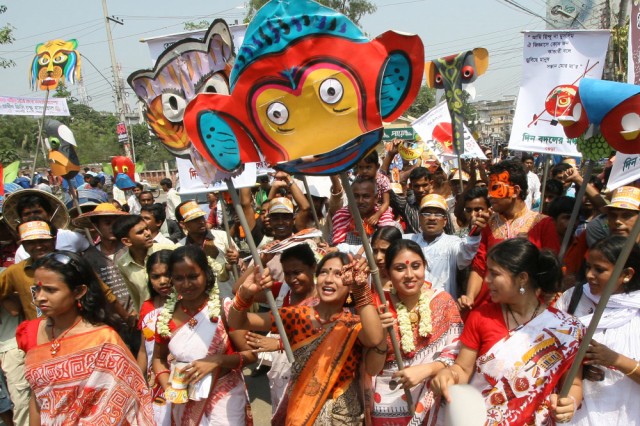 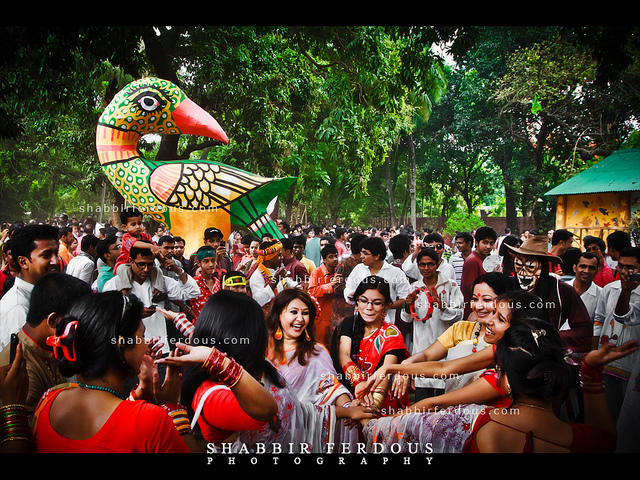 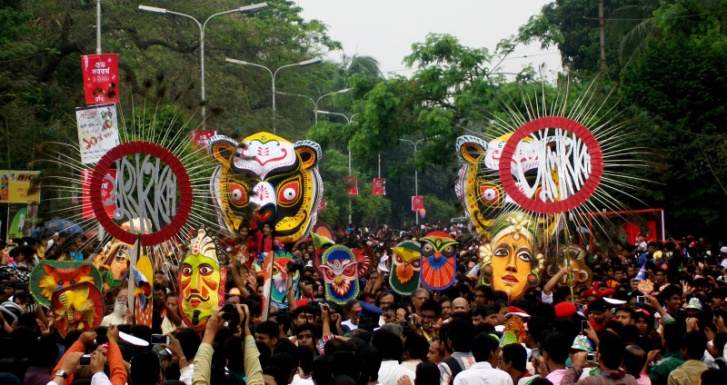 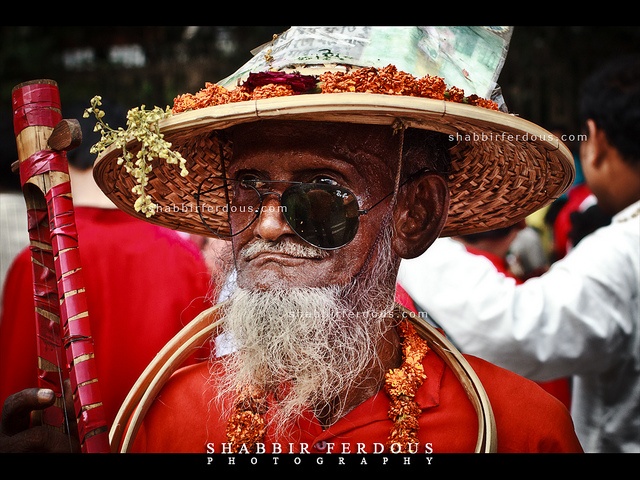 নীরব  পাঠ
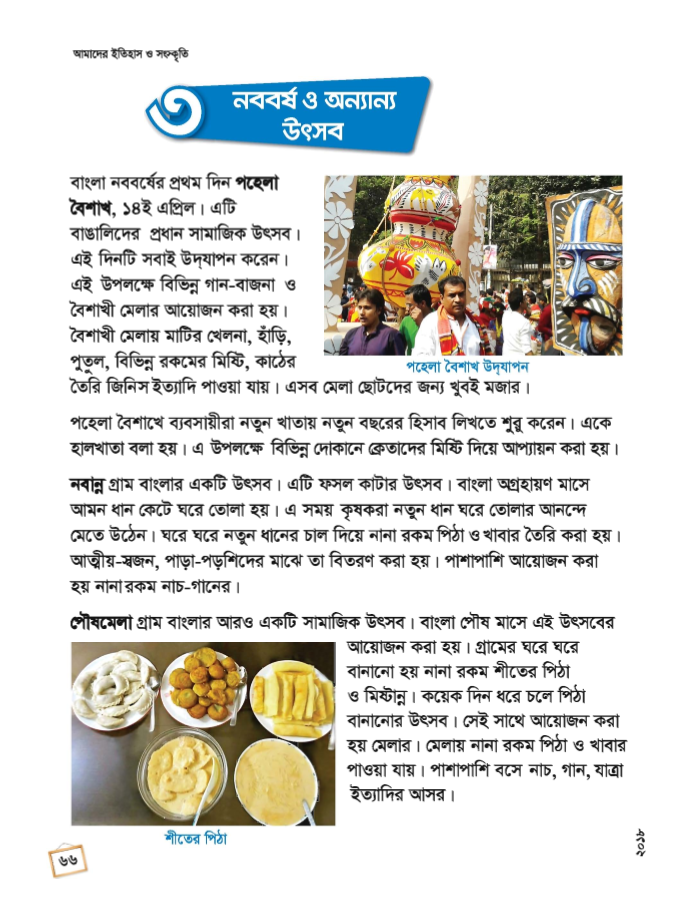 শিক্ষার্থীর পাঠ (জোড়ায়)
শিক্ষার্থীদের জোড়ায় ভাগ করে দিব।জোড়ায় একজন অন্যজনের সাথে পহেলা বৈশাখে কি কি করা হয়  বলবে।
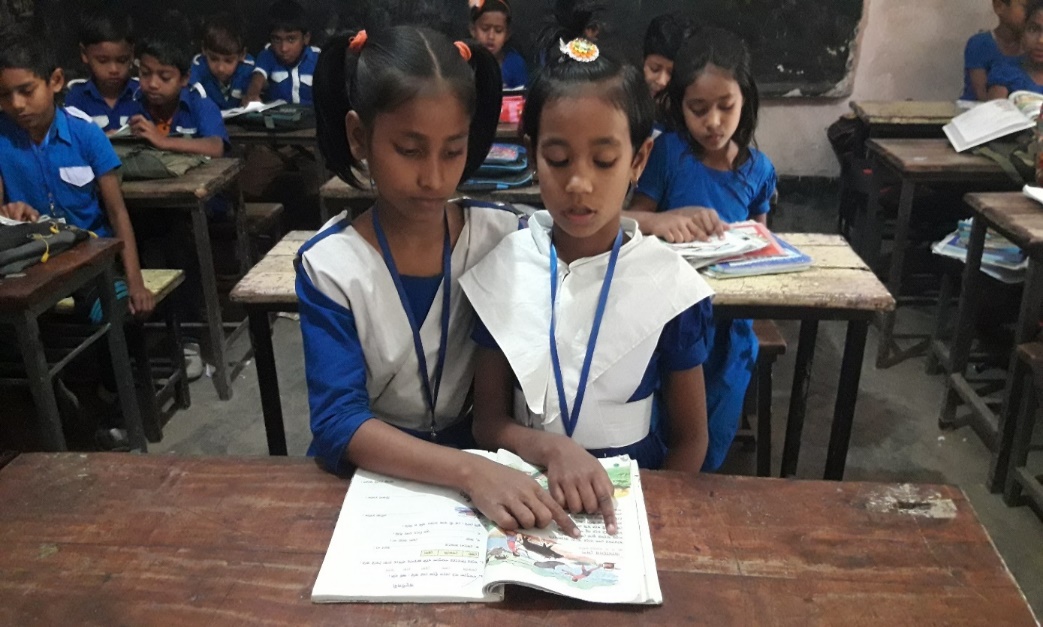 দলীয় কাজ
শিক্ষার্থীদের কয়েকটি দলে ভাগ করে দিব। তারপর প্রতিটি দল পহেলা বৈশাখে যা যা করা হয় সেসবের তালিকা করবে ও উপস্থাপন করবে।
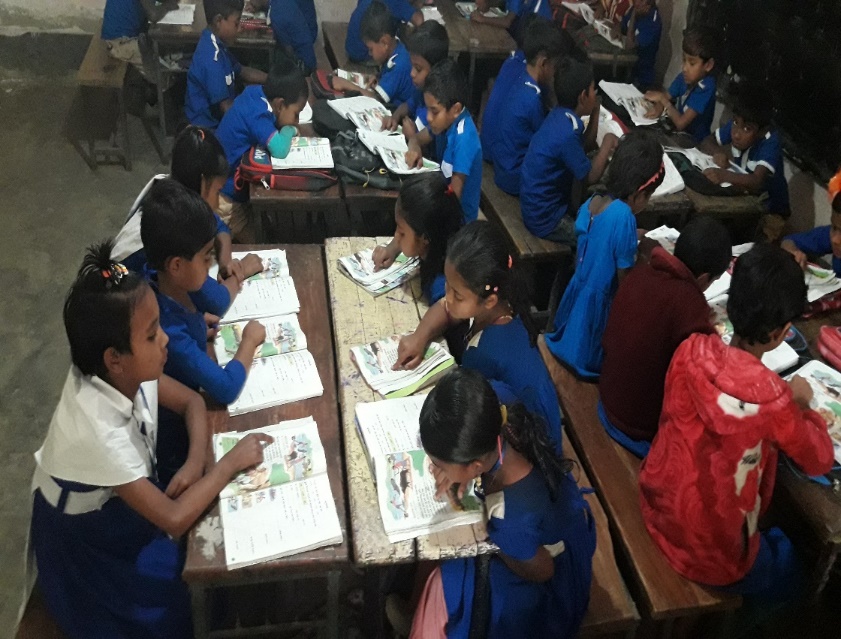 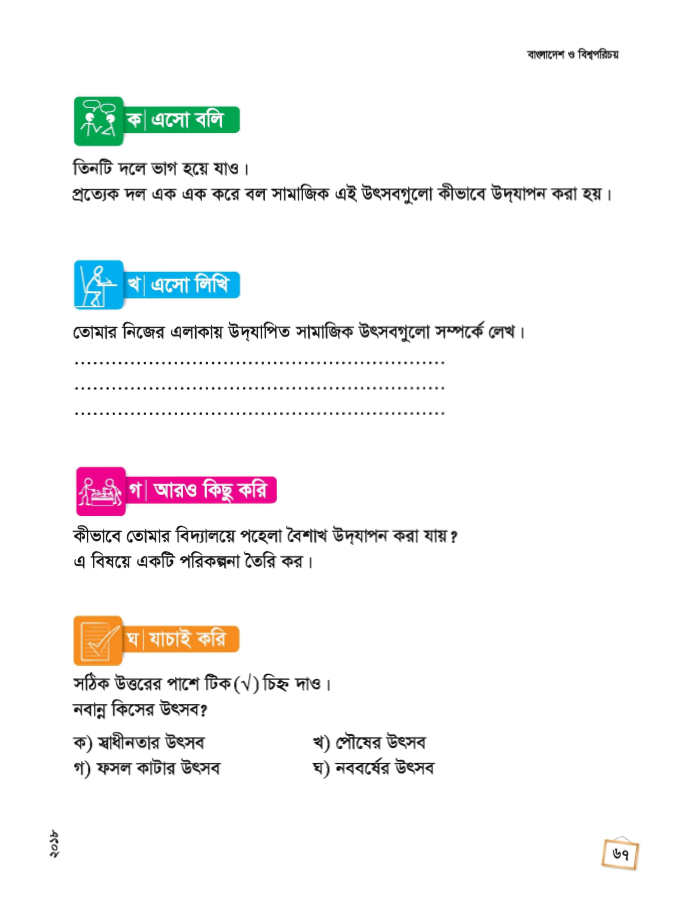 সংক্ষিপ্ত   প্রশ্ন
১। বাংলা  নববর্ষ  আমরা  কোন  তারিখে  পালন  করি  ?
শূন্যস্থান  পুরণ  কর
বাংলা -------প্রথম দিন পহেলা বৈশাখ ।
বাড়ির কাজঃ
তোমার এলাকায় পহেলা বৈশাখের মেলা বিষয়ে পাঁচ লাইন লিখে আনবে  ।
সবাই ভালো থেকো
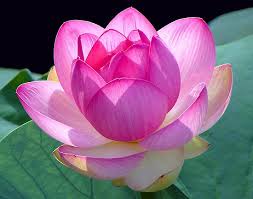